Nora Cuadra
Sistema de Evaluación para el  Aprendizaje (SEPA)
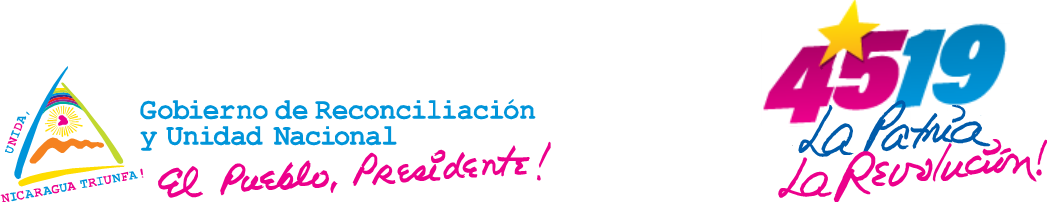 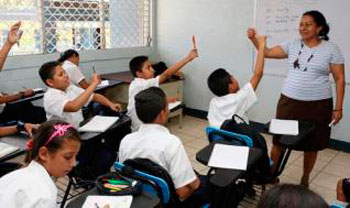 Evaluar para avanzar en Calidad Educativa
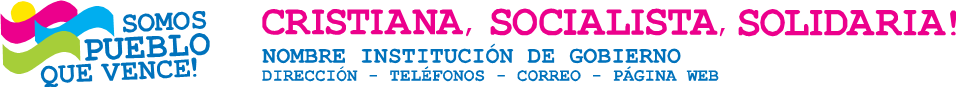 Plan de Educación2022-2026
“Aprendizajes de Calidad, orientados a competencias para el desarrollo humano pleno”
Estudiantes con competencias fundamentales verificables  lógico-matemáticas, científicas, comunicativas y lingüísticas con aprendizajes de calidad, de acuerdo a estándares previstos.
¿Cuál es la finalidad del Sistema de Evaluación para el Aprendizaje?
Dirigir esfuerzos posicionando una nueva cultura de evaluar en el  Sistema Educativo Nacional, concebida  como un proceso sistemático, continuo e  integral que promueva el aprendizaje de saberes, habilidades y actitudes  del estudiantado.
Desafíos
Cambios en la forma de gestionar el aprendizaje en los diferentes ambientes. 
Lograr que los docentes y equipos directivos, implementen  en  su práctica pedagógica y didáctica una evaluación formativa  que posibilite la realimentación y reorientación de estrategias de  forma oportuna  para  la  mejora  de los aprendizajes.
Currículo y Evaluación
Evaluación
Currículo
Organizado en competencias educativas
Centrado en el aprendizaje de los estudiantes 
Desarrollo de competencias fundamentales en los distintos niveles educativos, en función del desarrollo humano pleno.
Es un proceso  que está directamente relacionado y en correspondencia con el  currículo  que se desarrolla en las aulas y las escuelas.
Calidad Educativa
Lograr que los estudiantes alcancen las competencias orientadas en el curriculo, implica que la evaluación en el aula sea realizada para mejorar el aprendizaje y desempeño de los estudiantes mediante mejores oportunidades para aprender.
Programas de Estudio
Sistema de Evaluación para el Aprendizaje
2023 
Enfatiza en una evaluación coherente con el modelo educativo y el enfoque curricular. Se promueve un proceso reflexivo y participativo, donde todos los involucrados tienen un rol protagónico con metas compartidas
2022 – 2023 Unidades Pedagógicas, nivel, grado y asignatura de Educación Primaria y Secundaria actualizadas. 
Normativa de Evaluación, de acuerdo al nuevo enfoque.
Énfasis Del Sistema De Evaluación Para El Aprendizaje
El énfasis de la evaluación es formativo; implica promover mejores aprendizajes por lo que es inherente a la acción didáctica.
El docente asume el rol de mediador del proceso de aprendizaje, por tanto, la
evaluación es el eje central de la labor docente y no una actividad que se realiza al final de un periodo.
El docente Integra estrategias evaluativas que incluyen teoría y práctica, aplicando los saberes en situaciones de la vida cotidiana, lo que permite tomar en cuenta las evidencias de aprendizaje en las prácticas diarias de trabajo, para reflexionar, orientar, regular y mejorar el aprendizaje.
La evaluación está centrada en el aprendizaje que se espera alcanzar con los
estudiantes, facilitando la realimentación oportuna, que permita la mejora permanente
Evaluación Formativa
Necesidad de darle el mayor uso pedagógico posible a la evaluación. 

La práctica de la evaluación formativa  en  el aula, conlleva a promover el avance del aprendizaje de los estudiantes, considerando sus particularidades.
Evaluación Formativa
Técnicas e Instrumentos de Evaluación
Considerar los aspectos referidos a: la coherencia entre los criterios y el indicador de logro; la pertinencia con el momento de evaluación en que serán aplicados; la información que se obtendrá como resultado del proceso de aprendizaje.
Criterios de Evaluación
Referentes específicos para valorar el aprendizaje de los estudiantes, permiten identificar avances y dificultades de los estudiantes con relación al indicador de logro.
Realimentación
Estudiantes: información que reciben a partir de su desempeño.
Docente: analiza qué aspectos de su práctica pedagógica facilitaron los aprendizajes y cuáles tuvieron menos resultado, para realizar ajustes.
Evidencias de Aprendizaje
Lo que los estudiantes escriben, dicen, hacen y crean para mostrar su aprendizaje.
Elementos Clave Que Evolucionan La Evaluación
Acción 
Didáctica
Programación 
Didáctica
El plan didáctico de clase es una herramienta de trabajo metodológico que implica previsión y reflexión del docente.
Implementación de la evaluación formativa en los diferentes momentos de la acción didáctica.
En los Encuentros Pedagógicos de Interaprendizaje (EPI), los docentes trabajan de manera colaborativa la programación didáctica que será la base para la realización del plan didáctico diario de clase.